教師節快樂
Teacher, you worked hard
2018.9.10
CONTENTS
这里添加章节标题
1
这里添加章节标题
2
这里添加章节标题
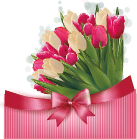 3
这里添加章节标题
4
这里添加章节标题
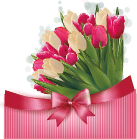 点击这里添加标题
70
点击这里添加内容描述点击这里添加内容描述点击这里添加内容
60
点击这里添加内容描述点击这里添加内容描述点击这里添加内容
50
点击这里添加内容描述点击这里添加内容描述点击这里添加内容
40
点击这里添加内容描述点击这里添加内容描述点击这里添加内容
30
点击这里添加内容描述点击这里添加内容描述点击这里添加内容
点击这里添加标题
点击这里添加内容描述点击这里添加内容描述点击这里添加内容点击这里添加内容描述
点击这里添加内容描述点击这里添加内容描述点击这里添加内容点击这里添加内容描述
点击这里添加内容描述点击这里添加内容描述点击这里添加内容点击这里添加内容描述
点击这里添加内容描述点击这里添加内容描述点击这里添加内容点击这里添加内容描述
点击这里添加标题
输入标题
点击这里添加内容描述点击这里添加内容描述点击这里添加内容点击这里添加内容描述点击这里添加内容描述点击这里添加内容描述
输入标题
点击这里添加内容描述点击这里添加内容描述点击这里添加内容点击这里添加内容描述点击这里添加内容描述点击这里添加内容描述
输入标题
点击这里添加内容描述点击这里添加内容描述点击这里添加内容点击这里添加内容描述点击这里添加内容描述点击这里添加内容描述
点击这里添加标题
这里添加标题
点击这里添加内容描述点击这里添加内容描述点击这里添加内容描述点击这里添加内容描述添加内容描述
点击这里添加内容描述点击这里添加内容描述
点击这里添加内容描述点击这里添加内容描述
请点击这里添加相关标题
添加标题
点击这里添加内容描述点击这里添加内容描述点击这里添加内容描述点击这里添加内容描述，点击这里添加内容描述点击这里添加内容描述，点击这里添加内容描述点击这里添加内容描述，点击这里添加内容描述点击这里添加内容描述点击这里添加内容描述点击这里添加内容描述
请点击这里添加相关标题
添加标题
添加标题
点击这里添加内容描述点击这里添加内容描述点击这里添加内容描述
点击这里添加内容描述点击这里添加内容描述点击这里添加内容描述
添加标题
添加标题
点击这里添加内容描述点击这里添加内容描述点击这里添加内容描述
点击这里添加内容描述点击这里添加内容描述点击这里添加内容描述
请点击这里添加相关标题
标题
添加标题
添加标题
标题
点击这里添加内容描述点击这里添加内容描述点击这里添加内容描述
点击这里添加内容描述点击这里添加内容描述
点击这里添加内容描述点击这里添加内容描述点击这里添加内容描述
点击这里添加内容描述点击这里添加内容描述
添加标题
标题
点击这里添加内容描述点击这里添加内容描述
点击这里添加内容描述点击这里添加内容描述点击这里添加内容描述点击这里添加内容描述，点击这里添加内容描述点击这里添加内容描述点击这里添加内容描述点击这里添加内容描述点击这里添加内容描述，点击这里添加内容描述点击这里添加内容描述
添加标题
点击这里添加内容描述点击这里添加内容描述点击这里添加内容描述点击这里添加内容描述，点击这里添加内容描述点击这里添加内容描述点击这里添加内容描述点击这里添加内容描述点击这里添加内容描述，点击这里添加内容描述点击这里添加内容描述点击这里添加内容描述点击这里添加内容描述点击这里添加内容描述，点击这里添加内容描述点击这里添加内容描述点击这里添加内容描述
请点击这里添加相关标题
点击这里添加内容描述点击这里添加内容这里添加内容
标题
标题
标题
点击这里添加内容描述点击这里添加内容这里添加内容
点击这里添加内容描述点击这里添加内容这里添加内容
标题
标题
点击这里添加内容描述点击这里添加内容这里添加内容
点击这里添加内容描述点击这里添加内容这里添加内容
88%
66%
46%
点击这里添加内容描述点击这里添加内容
点击这里添加内容描述点击这里添加内容
65%
点击这里添加内容描述点击这里添加内容
点击这里添加内容描述点击这里添加内容
点击这里添加内容描述点击这里添加内容
点击这里添加内容描述点击这里添加内容
点击这里添加内容描述点击这里添加内容
点击这里添加内容描述点击这里添加内容
请点击这里添加相关标题
2012
2015
2018
2021
添加标题
添加标题
添加标题
添加标题
点击这里添加内容点击这里添加内容这里添加内容点击这里添加内容这里添加内容
点击这里添加内容点击这里添加内容这里添加内容点击这里添加内容这里添加内容
点击这里添加内容点击这里添加内容这里添加内容点击这里添加内容这里添加内容
点击这里添加内容点击这里添加内容这里添加内容点击这里添加内容这里添加内容
请点击这里添加相关标题
添加标题
点击这里添加内容点击这里添加内容这里添加内容点击这里添加内容
标题
标题
标题
标题
添加标题
添加标题
点击这里添加内容点击这里添加内容这里添加内容点击这里添加内容
点击这里添加内容点击这里添加内容这里添加内容点击这里添加内容
请点击这里添加相关标题
添加标题
添加标题
点击这里添加内容点击这里添加内容这里添加内容点击这里添加内容
点击这里添加内容点击这里添加内容这里添加内容点击这里添加内容
添加标题
添加标题
添加标题
点击这里添加内容点击这里添加内容这里添加内容点击这里添加内容
点击这里添加内容点击这里添加内容这里添加内容点击这里添加内容
点击这里添加内容点击这里添加内容这里添加内容点击这里添加内容
添加标题
添加标题
点击这里添加内容点击这里添加内容这里添加内容点击这里添加内容
点击这里添加内容点击这里添加内容这里添加内容点击这里添加内容
请点击这里添加相关标题
添加标题
添加标题
点击这里添加内容点击这里添加内容点击这里添加内容点击这里添加内容点击这里添加内容点击这里添加内容点击这里添加内容点击这里添加内容点击这里添加内容点击这里添加内容点击这里添加内容
点击这里添加内容点击这里添加内容点击这里添加内容点击这里添加内容点击这里添加内容点击这里添加内容点击这里添加内容点击这里添加内容点击这里添加内容点击这里添加内容点击这里添加内容
请点击这里添加相关标题
添加标题
点击这里添加内容点击这里添加内容点击这里添加内容点击这里添加内容点击这里添加内容点击这里添加内容点击这里添加内容点击这里添加内容点击这里添加内容点击这里添加内容点击这里添加内容
添加标题
点击这里添加内容点击这里添加内容点击这里添加内容点击这里添加内容点击这里添加内容点击这里添加内容点击这里添加内容点击这里添加内容点击这里添加内容点击这里添加内容点击这里添加内容
请点击这里添加相关标题
添加标题
添加标题
点击这里添加内容描述点击这里添加内容点击这里添加内容描述
点击这里添加内容描述点击这里添加内容点击这里添加内容描述
添加标题
添加标题
点击这里添加内容描述点击这里添加内容点击这里添加内容描述
点击这里添加内容描述点击这里添加内容点击这里添加内容描述
添加标题
添加标题
点击这里添加内容描述点击这里添加内容点击这里添加内容描述
点击这里添加内容描述点击这里添加内容点击这里添加内容描述
请点击这里添加相关标题
标题
标题
点击这里添加内容描述点击这里添加内容这里添加内容
点击这里添加内容描述点击这里添加内容这里添加内容
标题
标题
点击这里添加内容描述点击这里添加内容这里添加内容
点击这里添加内容描述点击这里添加内容这里添加内容
标题
标题
点击这里添加内容描述点击这里添加内容这里添加内容
点击这里添加内容描述点击这里添加内容这里添加内容
请点击这里添加相关标题
点击这里添加内容描述点击这里添加内容点击这里添加内容点击这里添加内容描述点击这里添加内容
添加标题
添加标题
点击这里添加内容描述点击这里添加内容点击这里添加内容点击这里添加内容描述点击这里添加内容
添加标题
点击这里添加内容描述点击这里添加内容点击这里添加内容点击这里添加内容描述点击这里添加内容
THANKS
Thank you for reading my report. If you have any further questions, contact Miss Liu, who will answer all the questions for you. Thank you
@JM
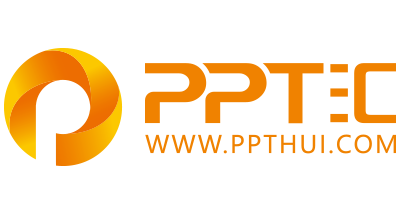 10000+套精品PPT模板全部免费下载
www.ppthui.com
PPT汇

PPT模板下载：www.ppthui.com/muban/            行业PPT模板：www.ppthui.com/hangye/
工作PPT模板：www.ppthui.com/gongzuo/         节日PPT模板：www.ppthui.com/jieri/
党政军事PPT：www.ppthui.com/dangzheng/     教育说课课件：www.ppthui.com/jiaoyu/
PPT模板：简洁模板丨商务模板丨自然风景丨时尚模板丨古典模板丨浪漫爱情丨卡通动漫丨艺术设计丨主题班会丨背景图片

行业PPT：党政军事丨科技模板丨工业机械丨医学医疗丨旅游旅行丨金融理财丨餐饮美食丨教育培训丨教学说课丨营销销售

工作PPT：工作汇报丨毕业答辩丨工作培训丨述职报告丨分析报告丨个人简历丨公司简介丨商业金融丨工作总结丨团队管理

More+
[Speaker Notes: 模板来自于 https://www.ppthui.com    【PPT汇】]